Графики функций
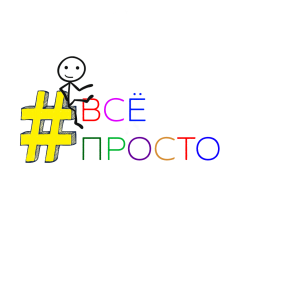 y
y=kx, k>0
y
y=kx, k<0
O
x
O
x
Прямая пропорциональность
Прямой пропорциональностью называется функция вида y=kx, где x – независимая переменная, а k – неравное нулю число.  Графиком является -  прямая
Примеры:
y=2x
y=-2x
y=-0,5x
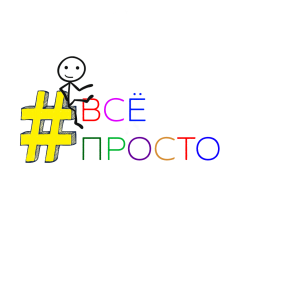 у
y = kx + b
  (k < 0)
у
0
х
y = kx + b
  (k > 0)
0
х
Линейная функция
Линейной функцией называется такая функция, которая задана формулой y= kx + b . Где k и b действительные числа
b
b
если k < 0, то линейная функция у = kx + b убывает
если k > 0, то линейная функция у = kx + b возрастает
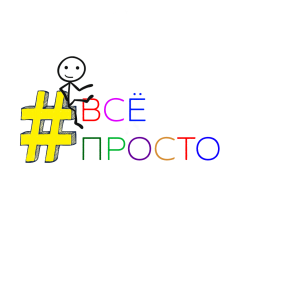 Пусть даны две линейные функции y= k x + b  и y= k  x + b . Их графиками служат прямые. Эти прямые могут пересекаться, быть параллельными или совпадать.
1
2
1
2
k = k
k = k
k = k
1
2
1
1
2
2
b = b
1
2
у
у
у
y = k x + b
y = k x + b
y = k x + b
2
2
2
2
2
2
0
0
х
х
0
х
y = k x + b
y = k x + b
y = k x + b
1
1
1
1
1
1
Взаимное расположение графиков линейных функций
Пересекаются
Параллельные
Совпадают
у
х
Примеры расположения графика линейной функции.
Расположение зависит  от k  и  b
У = 2х
y = 2x + 4
У = 2х - 3
4
y = 2x
У = 2х + 4
0
y = 2x - 3
-3
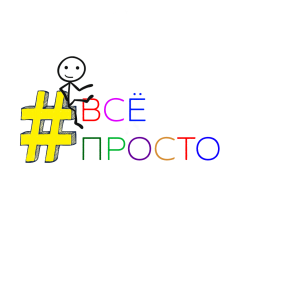 k
у
=
_
Х = 0
x
Обратная пропорциональность
Обратной пропорциональностью
называется функция, которую
можно задавать формулой вида






где х – независимая переменная,
k – не равное нулю число.
Гипербола
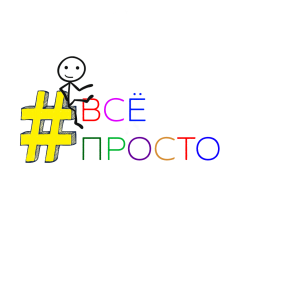 12
6
у
у
=
=
_
_
_
х
х
Особенности графиков
k > 0
I,  III  четверти
k < 0
II,  IV  четверти
II
I
II
I
IV
III
IV
III
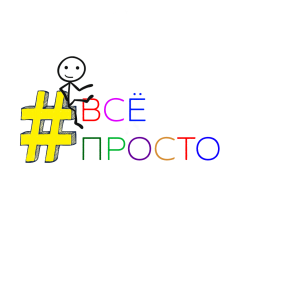 I,  III  четверти
II,  IV  четверти
k > 0
k < 0
II
I
II
I
III
IV
III
IV
2
Функция  у = х
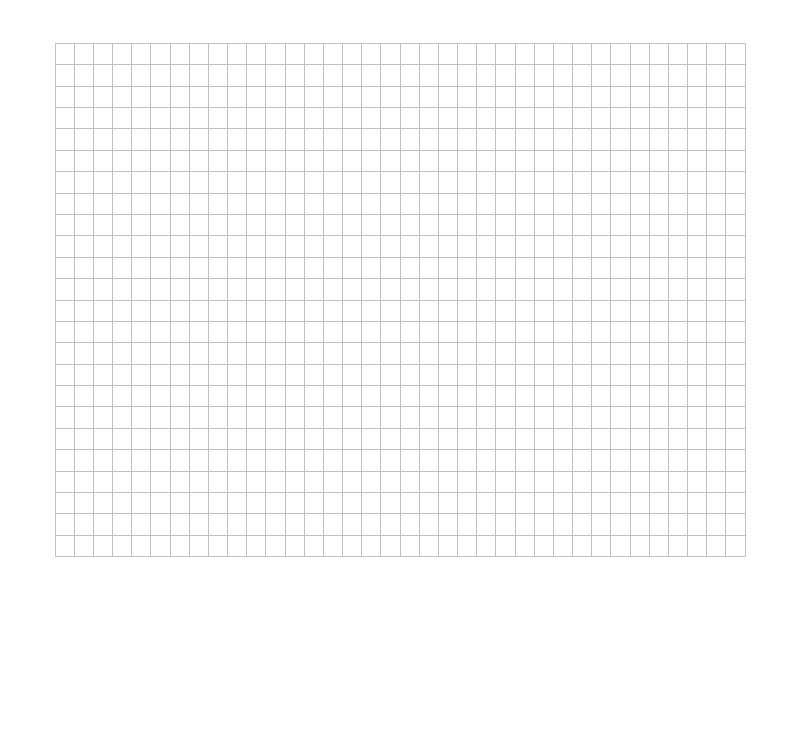 у
12
10
8
6
4
2
0
х
-12
-10
-6
-2
4
-8
2
-4
6
8
10
12
-2
-4
-6
-8
-10
2
3
-3
-1
-2
0
1
0
1
4
9
1
4
9
парабола
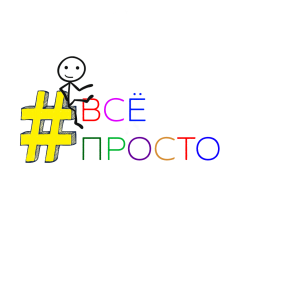 2
Квадратичная функция  у = ах  + bx +c
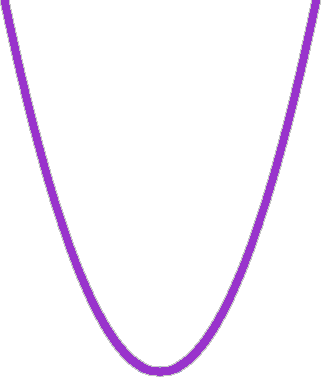 у = (х + 6)2
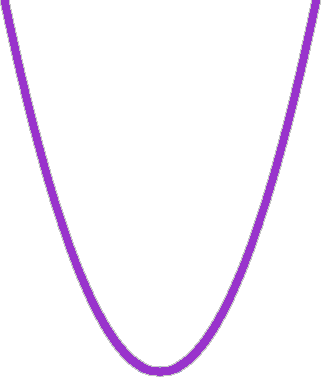 у = х2 - 8
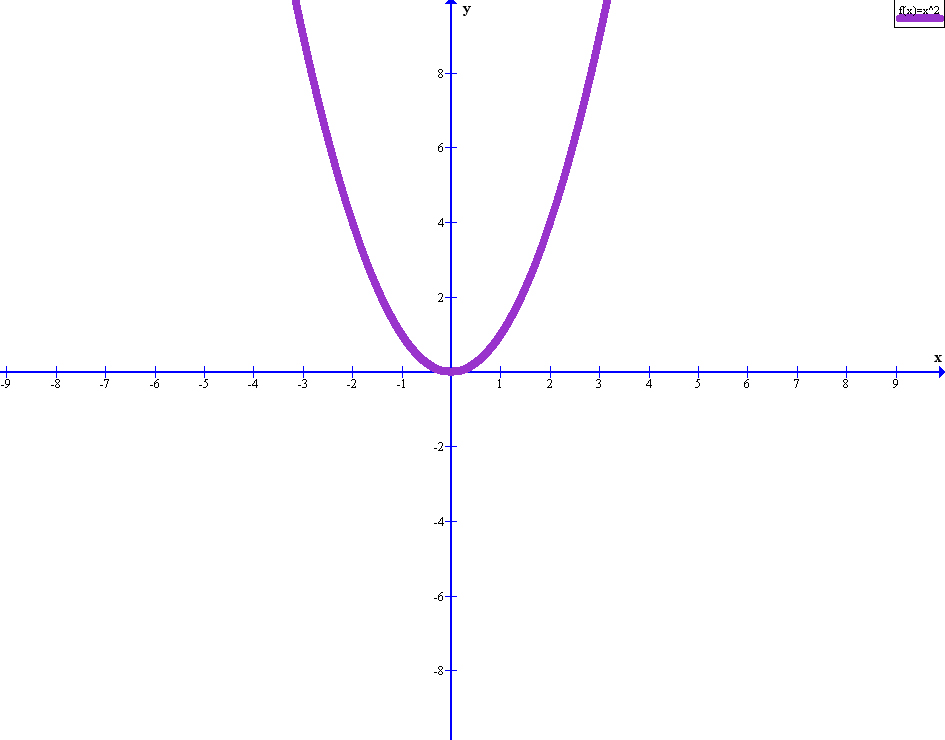 у = х2
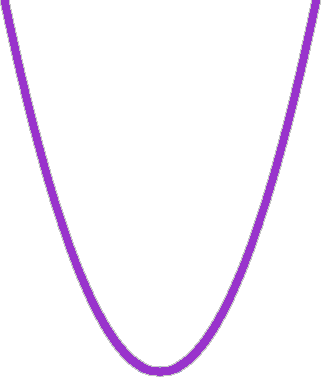 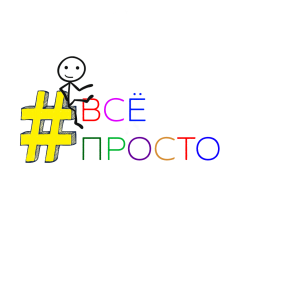 2
у = ах  + bx +c
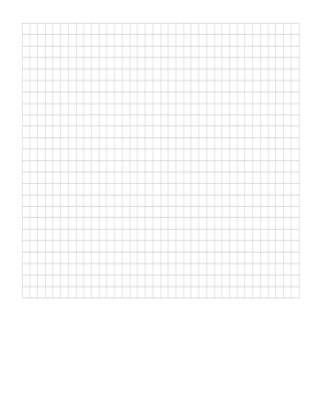 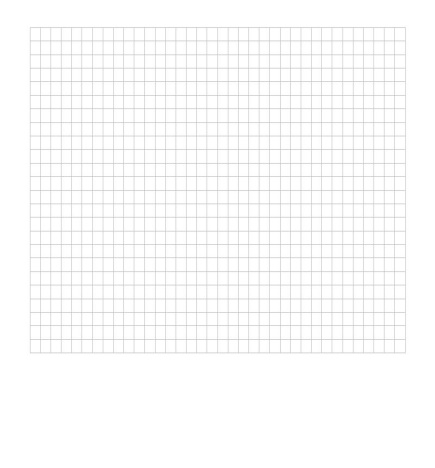 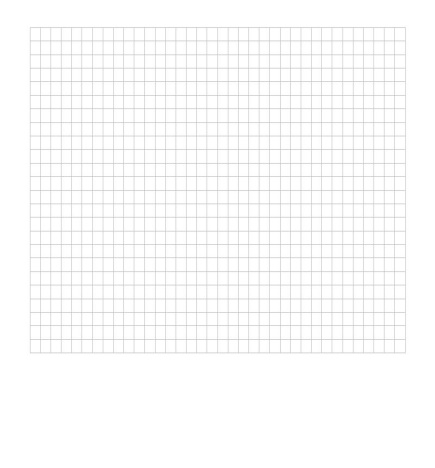 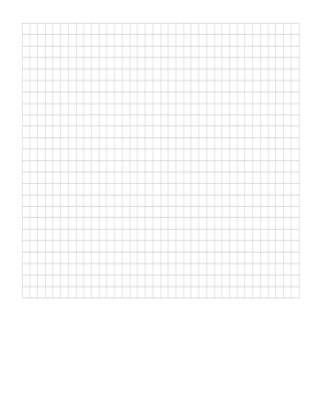 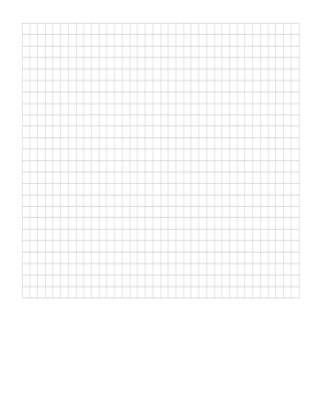 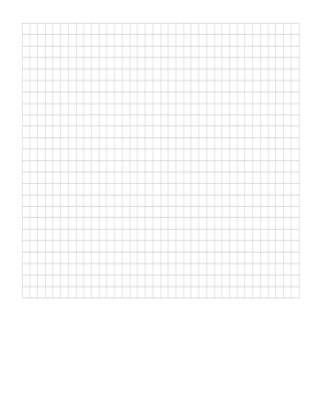 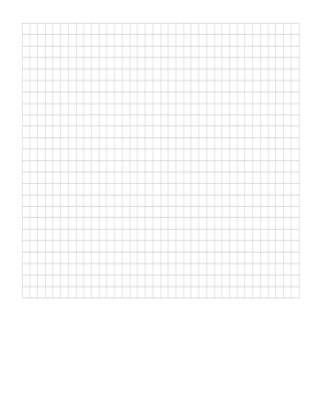 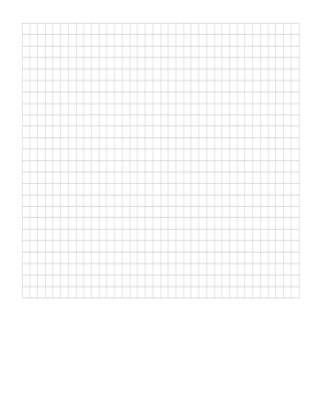 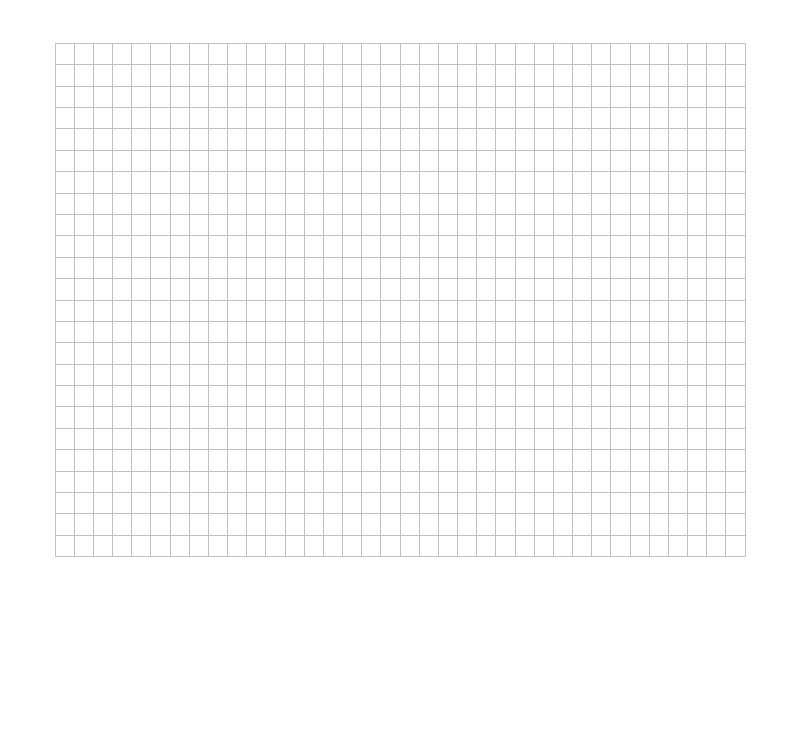 у
у
у
у
у
у
у
у
у
12
12
12
12
12
12
12
12
12
10
10
10
10
10
10
10
10
10
8
8
8
8
8
8
8
8
8
6
6
6
6
6
6
6
6
6
4
4
4
4
4
4
4
4
4
2
2
2
2
2
2
2
2
2
0
0
0
0
0
0
0
0
0
х
х
х
х
х
х
х
х
х
-12
-12
-12
-12
-12
-12
-12
-12
-12
-10
-10
-10
-10
-10
-10
-10
-10
-10
-6
-6
-6
-6
-6
-6
-6
-6
-6
-2
-2
-2
-2
-2
-2
-2
-2
-2
4
4
4
4
4
4
4
4
4
-8
-8
-8
-8
-8
-8
-8
-8
-8
2
2
2
2
2
2
2
2
2
-4
-4
-4
-4
-4
-4
-4
-4
-4
6
6
6
6
6
6
6
6
6
8
8
8
8
8
8
8
8
8
10
10
10
10
10
10
10
10
10
12
12
12
12
12
12
12
12
12
-2
-2
-2
-2
-2
-2
-2
-2
-2
-4
-4
-4
-4
-4
-4
-4
-4
-4
-6
-6
-6
-6
-6
-6
-6
-6
-6
-8
-8
-8
-8
-8
-8
-8
-8
-8
-10
-10
-10
-10
-10
-10
-10
-10
-10
а > 0
а < 0
b > 0
b = 0
b < 0
b > 0
b = 0
b < 0
b – влияет на расположение вершины
Левее оси OY
Правее оси OY
Правее оси OY
Левее оси OY
На оси OY
На оси OY
с
Коэффициент с: Точка пересечения параболы с осью OY
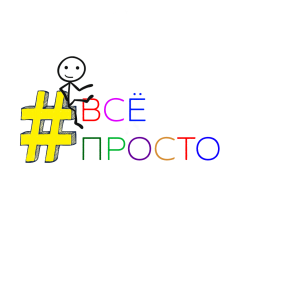 Функция
3
2
у
1
0  1   2   3  4   5   6   7   8   9
х
0
1
2,25
4
6,25
9
х ≥ 0
2
2,5
0
1
1,5
3
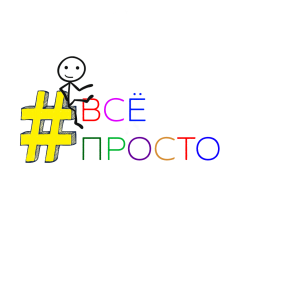 3
Функция у = х
8
7
6
5
4
3
2
1

-1
-2
-3
-4
-5
-6
-7
-8
-4 -3 -2  -1  0   1  2  3  4
2
-1
-2
0
1
1
-8
0
8
-1
График расположен в 1 и 3 четверти
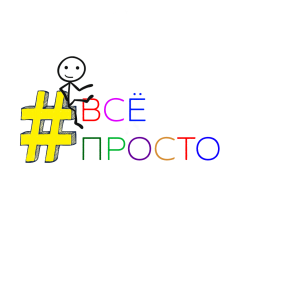